Teacher Recruitment and Licensure PathwaysInstructional Support for Professional Learning ForumAugust 6, 2020
Microsoft Teams Meeting Information
Before we begin the meeting:
If you are using a computer or cell phone application, please note that you may use the menu bar near the bottom of your screen to:
Turn your camera on or off
Mute and unmute your microphone
Camera and microphone turned off


Camera off and microphone on



On a telephone, *6 will mute or unmute your audio. Press *1 for a complete list of telephone options.
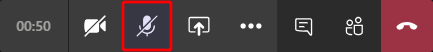 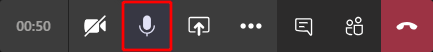 2
[Speaker Notes: Before we begin I would like to point out a few aspects about Microsoft Teams that will help ensure we do not have issues with audio during the meeting. If you are joining us by using a computer or cell phone application, you will notice that there is a bar with icons for a camera, microphone, an arrow, three dots, a chat bubble, people and a telephone. If you do not see the menu bar you may need to move your mouse near the bottom of the screen in order for it to show up. At this time I would like to ask that you please make certain the camera and microphone icons have a line through them. You will have the opportunity to remove the line and unmute yourself during our Q&A slides found throughout the presentation or by using the meeting chat by selecting the text bubble. You may also select the three dots and closed captioning if you wish. If you are joining us by phone, please select *6 to mute your audio and know that selecting *1 will provide you with a complete list of phone menu options.]
Non-Degree Graduate Credit for Certificate Renewal
Visit https://wveis.k12.wv.us/registration/ for details
Required Survey
Use the link at the end of this presentation to complete a survey that documents your participation and allows you to provide feedback
3
Welcome
Office of Educator Development and Support (OEDS)
Mr. Robert Mellace
Coordinator
Phone: 304.558.3119 
E-mail: rmellace@k12.wv.us
4
Agenda
Teacher Recruitment: Creating a Plan
Needs Analysis
Identifying Barriers
Identifying Strategies and Resources
Initial Licensure Pathways
Traditional Preparation
Alternative Preparation
Out-of-State Preparation
Substitute Teaching
Career and Technical Preparation
CTE Substitute Teaching
Snowflakes Are Uniquely Beautiful
Sizes
Shapes
Patterns
What Makes Them Different?
Temperature
Humidity
Wind
Combination of molecules
This Photo by Unknown Author is licensed under CC BY-NC-ND
6
[Speaker Notes: Other things which are unique:
Fingerprints
Iris
Face]
Think of WV Schools as a Beautiful Collection of Snowflakes
School Districts
Teacher needs (ex. Positions without a fully-certified educator)
Proximity or access to state-approved preparation
Resources (ex. Internet access, funding, etc.)
Community and school culture
Teacher Candidates
Qualifications
Age and experiences 
Backgrounds 
Student Needs
Academic			
Emotional
Special
Social 
Physical
Extracurricular
7
How Can We Address Teacher Shortage Areas and Meet Unique Needs of the School District?
Suggestion: 
Start by creating a plan for teacher recruitment
8
The Importance of Planning
“Have a plan. Follow the plan, and you'll be surprised how successful you can be. Most people don't have a plan. That's why it's is easy to beat most folks.”
“Have a plan for everything. A plan for practice, a plan for the game. A plan for being ahead, and a plan for being behind 20-0 at half, with your quarterback hurt and the phones dead, with it raining cats and dogs and no rain gear because the equipment man left it at home.”
				

- Paul "Bear" Bryant, football coach, University of Alabama
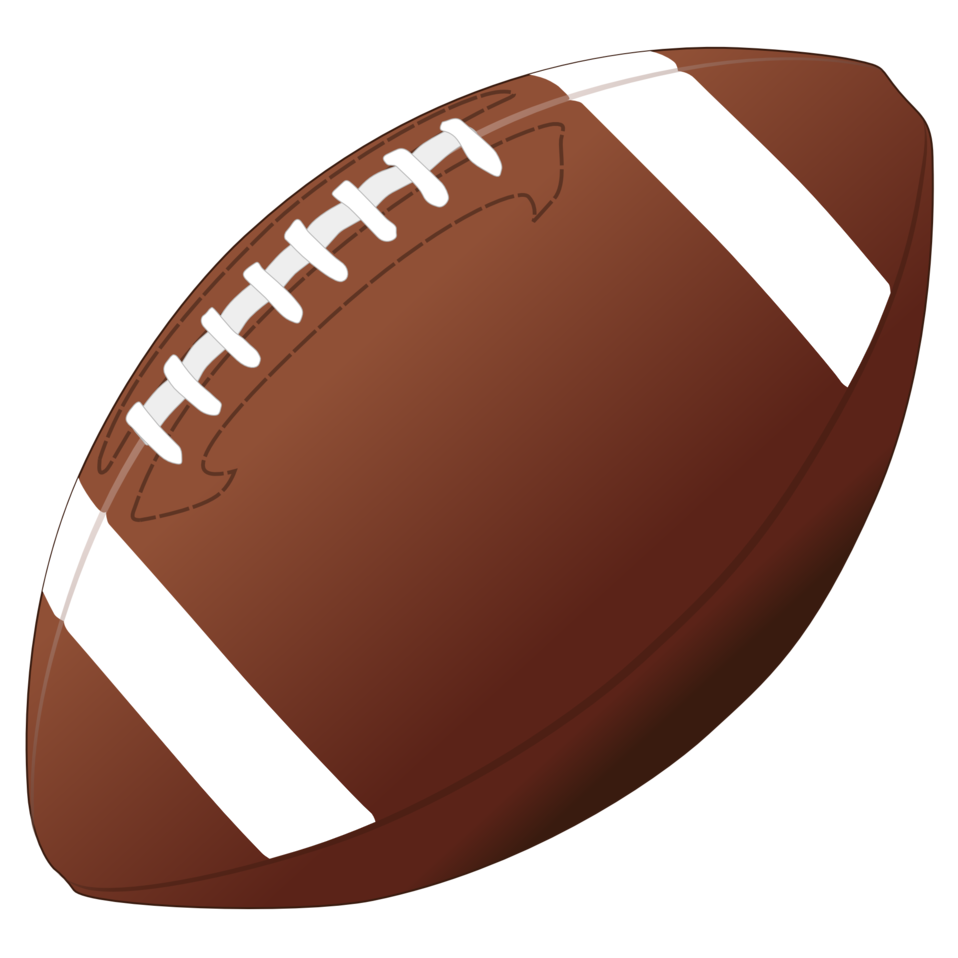 9
Creating a Plan for Teacher Recruitment
Steps:
Conduct a needs analysis
Identify potential barriers for prospective teacher candidates
Identify local, state, and federal resources to support candidates
This process is one part of annual strategic planning.
Use data analysis to see how the strategies and resources you use are impacting staffing needs and the success of students.
10
Considerations for Conducting a Needs Analysis
Shortage Area Data
Identify positions with teachers who are not fully-certified 
Identify positions where teachers are certified for some, but not all of the courses they are teaching
Are vacancies centralized to a specific location(s) or school(s)?

Identifying Partnerships and Sources of Teacher Candidates
Is the school district working closely with an IHE for student teaching?
What community stakeholders have collaborated on this topic?
What audiences have been targeted for the recruitment of teachers?
11
Considerations for Conducting a Needs Analysis
Licensure Pathways Data
What pathways do community members use to become certified?
Does the school district utilize alternative certification?
If alternative certification is available, is the program meeting the district’s needs?
Are supports for beginning teachers adequate and how are they performing on evaluations? 
Is there a time during the preparation or induction process when teachers are leaving?
12
Considerations for Conducting a Needs Analysis
County, Regional, and State Data
What is the percentage of individuals completing a bachelor’s degree in the county, region and state?
What scholarships and financial assistance programs are available to support teacher candidates in pursuing careers in education?  
Is the school district losing teachers to a nearby district or another state?
Does the school district offer a Careers in Education program to high school students?
Is there a correlation between school climate surveys and retention?
Are communications reaching targeted audiences in effective ways?
13
What Barriers Exist to Meeting Needs?
Consider the following:
Poverty
Higher Education Opportunities
School Climate
School Culture
Support for Beginning Teachers
Incentives for Pursuing Teaching Careers
Negative Career Perceptions
Opportunities for Professional Growth
Is Recruitment in the Communications Plan?
14
Overcoming Barriers to Teacher Recruitment
Target Audiences of Potential Teacher Candidates in Communications
High School Students
College Students and Graduates with Education or Content Majors
Career Switchers
Certified Teachers with Potential to Add Endorsements in Areas of Need
Substitute Teachers and Classroom Assistants
Out-of-State Teachers 
Local Businesses and Organizations
Veterans
15
Communicate Why Teaching is Great!
Name three positive aspects of teaching…
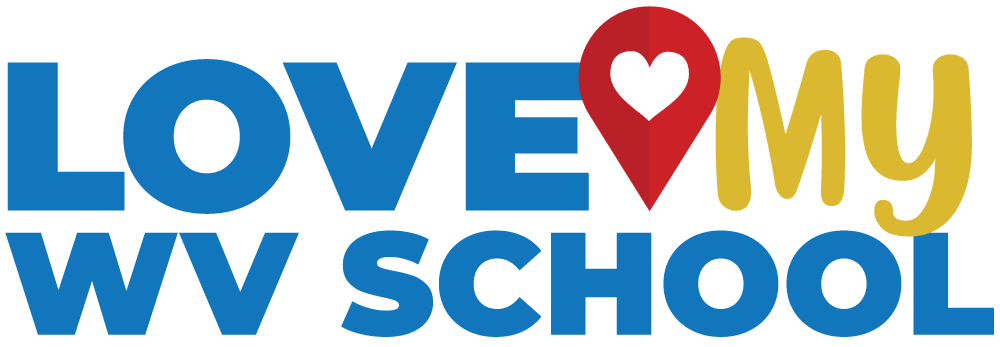 https://wvde.us/lovemywvschool/
16
Promote Positive Aspects of Careers in Education:
Essential Work
Encourages Creativity
Positively Impacts the Community
Professional Salary
Work Schedule Conducive to Building a Family
A Great Way to Build upon Prior Knowledge
Enhances the Safety and Well-Being of Children
Find Ways to Reward Innovation and Highlight Achievements
What Makes Your School District Uniquely Attractive?
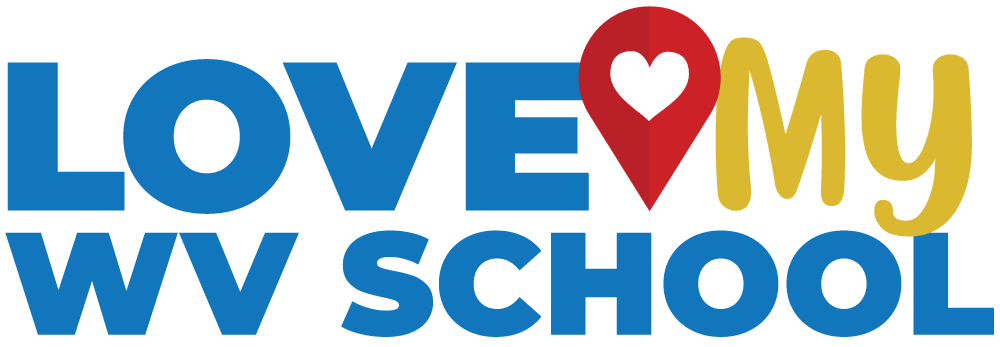 https://wvde.us/lovemywvschool/
17
[Speaker Notes: Ask for group participation on this section to get people excited about teaching]
Communication Methods
Traditional:
Career Fairs
Visiting IHEs and Local Business
Newspaper, Television, or Radio
PTA Meeting Information
Community Meetings 
Signs / Billboards
Flyers
Trinkets
Online:
Social Media
Webinars
Videos
Website Advertising
Virtual Career Fairs
Tour Schools Virtually
Join Online Groups
Other Innovative Methods
18
Strategies and Resources for Overcoming Barriers to Teacher Recruitment
Communicate Financial Aid Information
Information may be found on www.teachwv.com

County-Specific Tuition Reimbursement Policies
Does your school district have a policy for areas of critical need and shortage?
What funds are available for tuition reimbursement?
 Did you know that some federal funds may be used for this (Ex. Title II, RLIS)?
Contact OEDS at WVDE or other WV school districts for information
19
Careers in Education Programs for High School Students
Designed to support students with an interest in teaching careers
Provides students with early exposure to methods and strategies used by teachers to effectively deliver content instruction
Program completers may earn up to 7 semester hours of college credit towards becoming an educator (varies by institution)
Educators Rising offers opportunities to participate in competitions, state, and national conferences – visit www.educatorsrising.org for details
Create a Careers in Education program and/or chapter of Educators Rising within your school district. Contact Tami Maynard at tmmaynar@k12.wv.us.
20
The Troops to Teachers Program
Program for recruiting current and former military service members.
Qualifying members may be eligible to receive: 
Career counseling 
Job placement assistance
Financial assistance

Program eligibility and financial assistance for the program are solely determined and distributed by the National Troops to Teachers Office in Florida.

To learn more visit www.proudtoserveagain.com
21
[Speaker Notes: The WVDE also offers information about the Troops to Teachers program as an initiative focused on the recruitment of veterans as teachers. This program is provided by the Defense Activity for Non-Traditional Education Support and may offer career counseling, job placement assistance, and financial assistance to those who qualify. To find our more about this program, please visit www.proudteserveagain.com or the www.teachwv.com websites.]
Creating a Teacher Recruitment Plan
22
Understanding State-Approved Initial Licensure Pathways
OEDS Provides Career Counseling Services on Licensure Pathways

Program Types:
Traditional
Alternative
Career and Technical
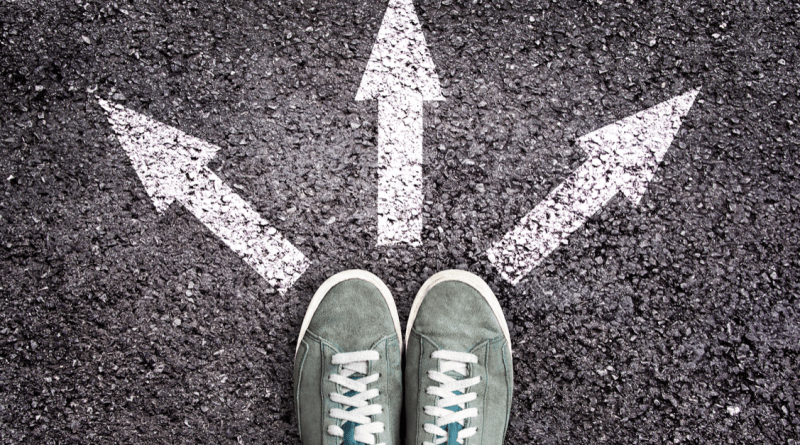 This Photo by Unknown Author is licensed under CC BY-SA-NC
23
Understanding State-Approved Licensure Pathways
www.teachwv.com
Identifies WVBE-approved programs
24
24
Disclaimer
The Teach West Virginia website at www.teachwv.com and this presentation provide summary information about licensure pathways and requirements. This information does not supersede requirements of WV State Code and WVBE Policies.

WVBE Policies may be accessed at http://wvde.state.wv.us/policies/ 

Policy 5202: Minimum Requirements for the Licensure of Professional / Paraprofessional Personnel and Advanced Salary Classifications
Policy 5100: Approval of Educator Preparation Programs
Policy 5901: Alternative Programs for the Education of Teachers
25
General Requirements
Including:
United States citizenship or qualifying documentation
Good moral character (character reference or official recommendation)
Physically, mentally, and emotionally qualified to perform the duties assigned
Minimum age 18
Acceptable FBI and State Police background check outcomes
Important: General requirements must be met for ALL licenses discussed in this presentation.
26
Degree Requirement
Degrees must come from a regionally accredited institution of higher education (IHE)

Search for an Institution’s Accreditation Status
https://nces.ed.gov/collegenavigator/
27
Traditional Certification Preparation Programs
Provided by WV institutions of higher education 
Offered as a program resulting in a Bachelor’s Degree, Master’s Degree or a Post-Bachelor’s Certification Program (varies by IHE)
Official transcripts analyzed if held prior to enrollment
Determine program eligibility and required coursework
Meet all requirements for program completion including successful clinical experiences
Pass required WVBE exams (Basic Skills, Content, Pedagogy)
May result in acquiring a Professional Teaching Certificate
28
Traditional Program Options when Shortages Exist
Teacher in Residence Agreements: 
Requires the school district have a state-approved partnership agreement with an undergraduate-level state-approved educator preparation program

First Class Full-Time Permit:
Individuals with a Bachelor’s Degree, minimum 2.5 GPA, and enrolled in a state-approved educator preparation program
Must have a qualifying amount of the program’s coursework completed
Note: The position must be posted with no certified applicants applying
29
Alternative Certification Preparation Programs
Provided by WV School Districts with eligible partner(s)
Only available when a school district has an area of critical need and shortage with a state-approved alternative certification program with aligning endorsements
Positions posted at least twice (total 10 days) with no certified applicants
Candidates must meet eligibility criteria, receive an Alternative Teaching Certificate, enroll, complete the program, and WVBE required exams
Successful completion of the program and required assessments may result in acquiring a Provisional Teaching Certificate (non-transferrable)
30
Alternative Certification Candidate Eligibility
Requirements of ALL Candidates (General and Special Education):



Additional Requirements for General Education Endorsements:
Pass all WVBE content exams for the endorsement(s)
AND
Hold related academic qualifications (degree major) OR related work experience to the subject area
Pass Praxis basic skills exams (CASE)
Bachelor’s degree
Minimum 2.5 GPA
Note: All candidate must have an offer of employment (contingent upon receiving an Alternative Teaching Certificate)
31
Out-of-State Teacher Preparation Programs
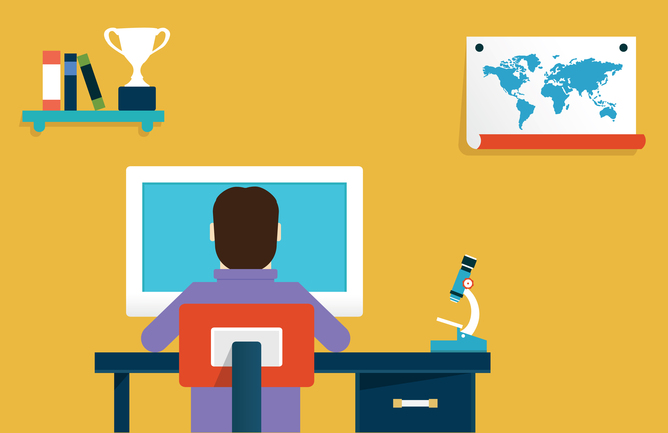 This Photo by Unknown Author is licensed under CC BY-ND
This Photo by Unknown Author is licensed under CC BY-SA-NC
32
Out-of-State Options for WV Certification
Recommendation-Based Certification Application:
Official recommendation from an IHE verifying successful completion of an educator preparation program approved for teacher certification in the state where the institution resides
Successful completion of student teaching or an equivalent experience
Bachelor’s degree and minimum 2.5 GPA
Pass all WVBE required Praxis exams
33
Out-of-State Options for WV Certification
Reciprocity Application:
The out-of-state license and endorsement must be valid and equivalent to what is issued by the Office of Certification at the WVDE (ex. transferrable without restrictions, etc.)
Bachelor’s degree and minimum 2.5 GPA
Successful completion of student teaching or an equivalent experience
34
Teacher Preparation Programs Completed Outside of the United States
Visit www.teachwv.com and review WVBE Policy 5202 for details

Requires official transcripts be evaluated by an approved foreign education credential service
35
Substitute Teaching Permits
36
Short-Term Substitute Permit
Bachelor’s degree
Minimum 2.0 GPA
Successfully complete required training(s) OR student teaching with a state-approved educator preparation program
Long-Term Substitute Permit
Meet Short-Term Substitute Permit requirements 
Meet additional requirements for content specific coursework and training(s)
37
Restricted Short-Term Substitute Permit
When a school district has a substitute shortage waiver approved by the State Superintendent of Schools, this permit may be issued.
State-minimum candidate eligibility requirements include the following:
Meet requirements of the Short-Term Substitute Permit with the exception of a bachelor’s degree
An associate’s degree with a minimum 2.0 GPA
Successfully complete the required training(s)
38
Career and Technical Education
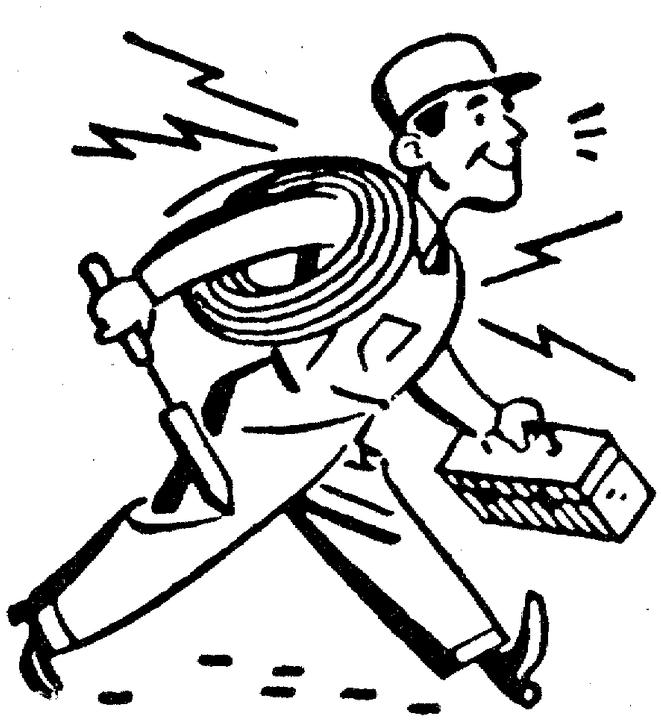 This Photo by Unknown Author is licensed under CC BY
39
Career and Technical Education Program
State-approved program is provided by Marshall University
Individuals typically come directly from the career/industry/field
Employment begins with meeting qualifications for a first class full-time CTE permit which include, but are not limited to the following: 
High school diploma, equivalent (ex. GED), or a degree (as applicable)
Pass basic skills exam(s) 
Wage-earning experience
Industry credentials (as applicable)
Enrollment or a commitment to enroll into the state-approved program
The required official’s recommendation
Review WVBE Policy 5202 and the CTE Endorsements and Testing Manual
40
Career and Technical Education Program
Individuals must successfully complete 6 semester hours of the approved program with a qualifying GPA annually
Upon successful program completion with a minimum 2.5 GPA in the program, individuals must pass the endorsement(s) required NOCTI exam(s) (as applicable)
Individuals who qualify are issued a Career and Technical Education Certificate
41
Career and Technical Education Substitute Permit
Candidate requirements include, but are not limited to, the following:
High school diploma, equivalent (ex. GED), or a degree (as applicable)
Wage-earning experience (as applicable)
Industry credentials (as applicable)
The required official’s recommendation
Successfully complete required training(s)
42
Initial Licensure Pathways
43
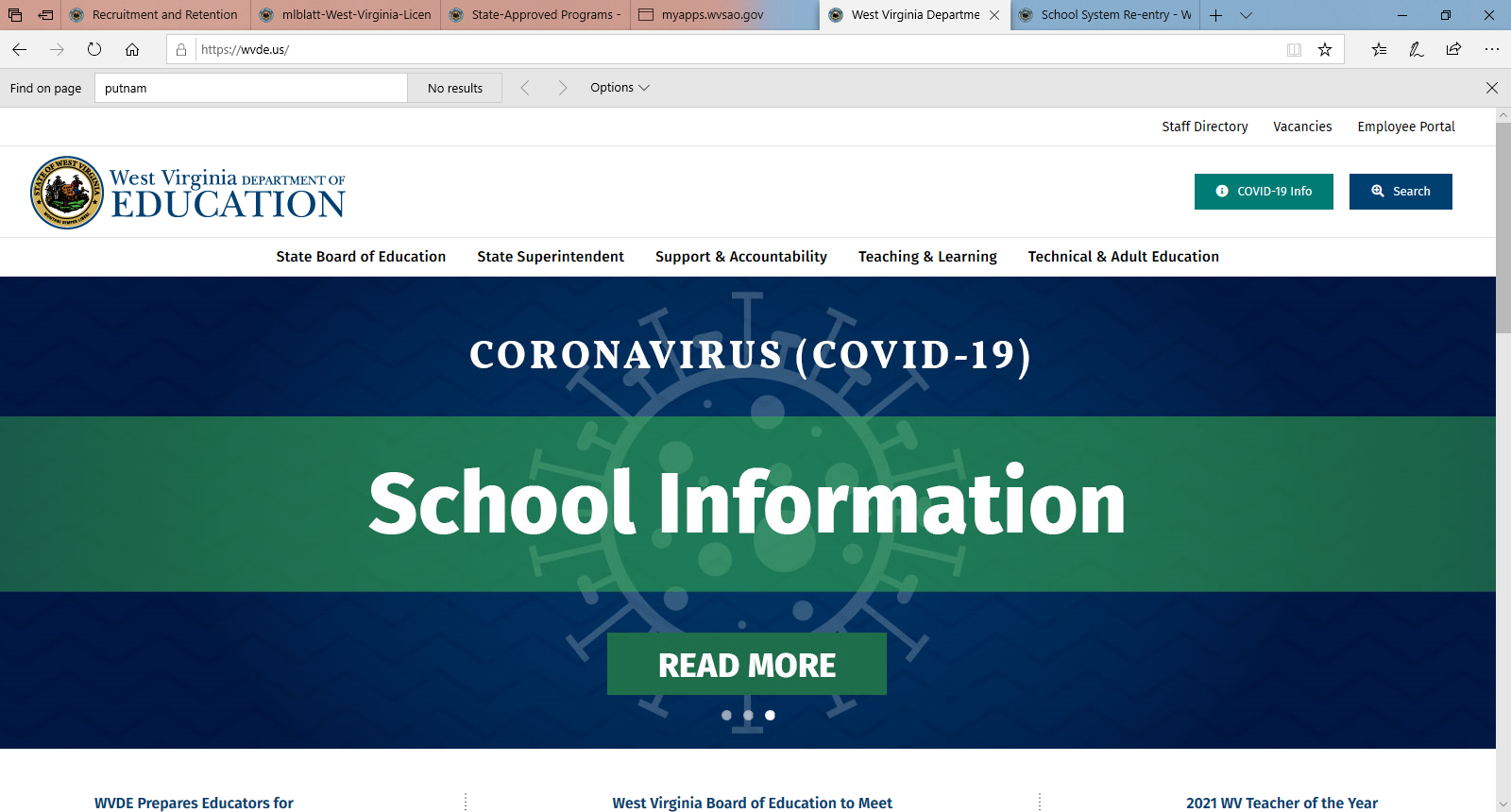 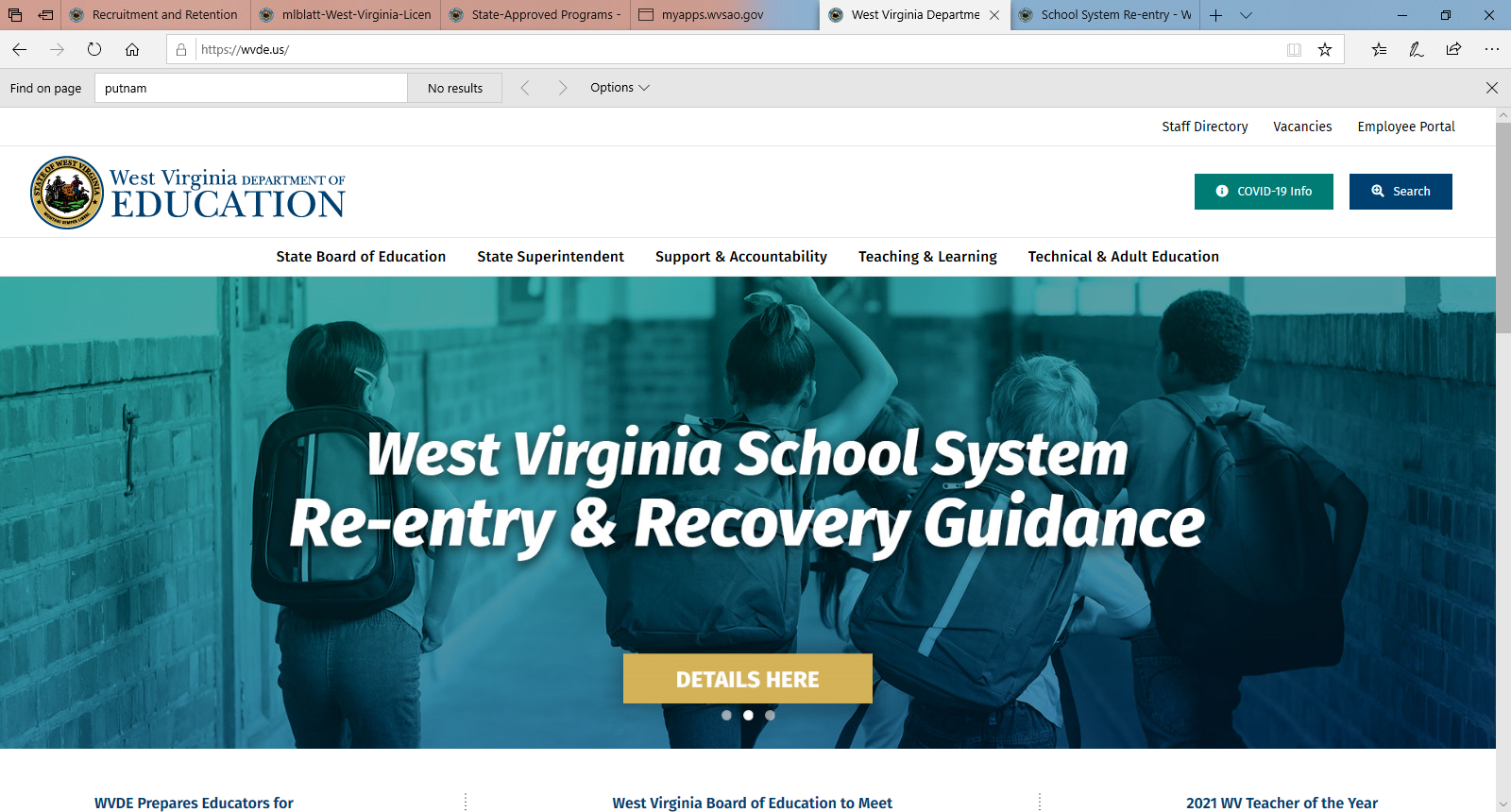 https://wvde.us/school-system-re-entry/
https://wvde.us/covid19/
44
Instructional Support Professional Learning Forum Session Survey/Evaluation
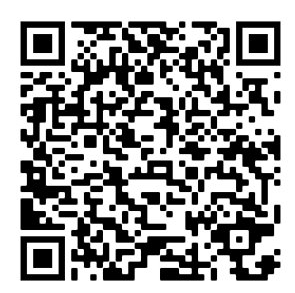 45
Closing RemarksOffice of Educator Development and SupportMr. Robert MellaceCoordinatorPhone: 304.558.3119 E-mail: rmellace@k12.wv.us
46